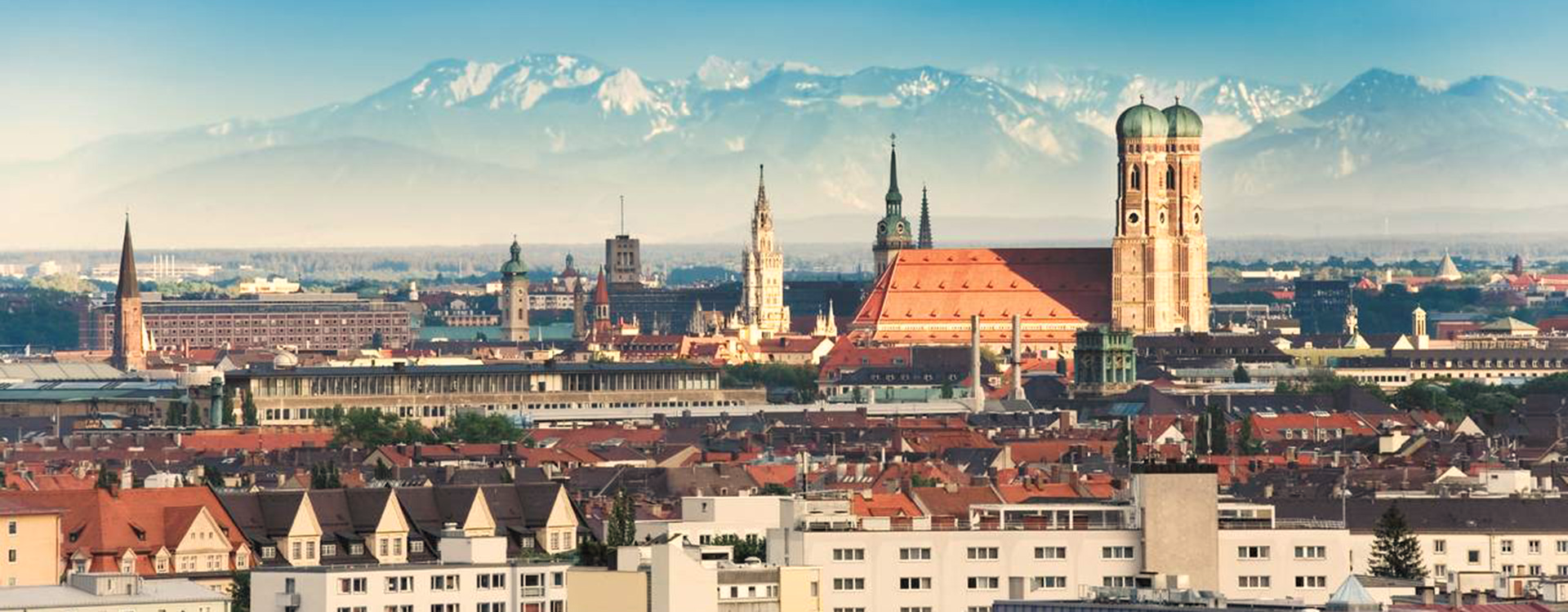 开元媒体介绍
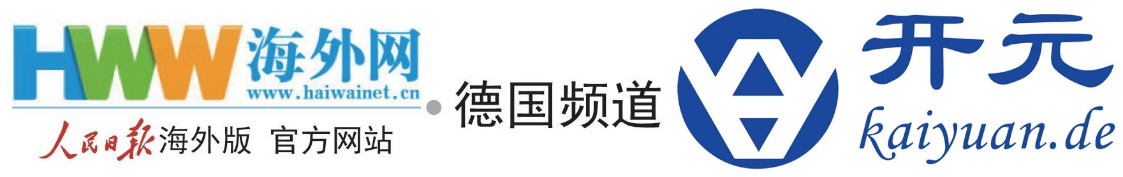 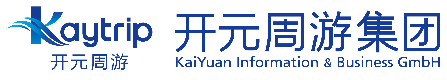 开元媒体
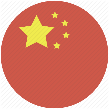 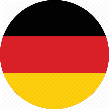 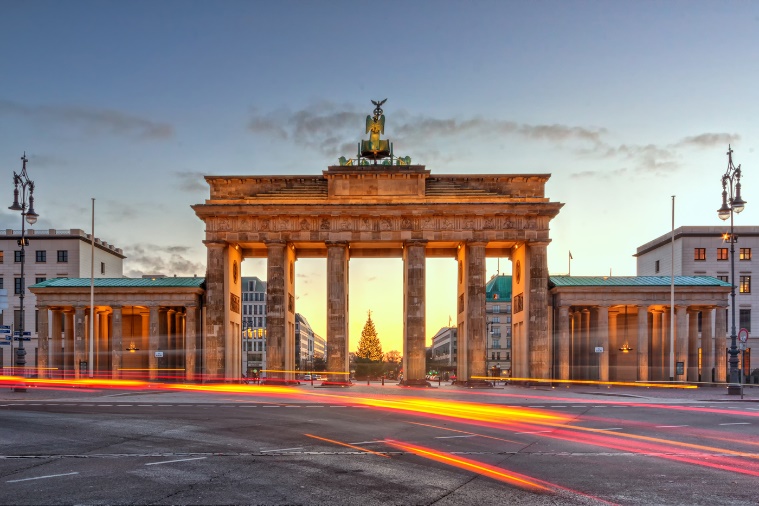 政治 | 经济 | 文化 | 
企业 | 高校 | 科研机构
GERMANY
“
无论是中德国市场的开拓，还是彼此合作发展，面临的核心挑战之一，就是寻找到既能够契合自身企业文化，又可以快速将企业产品与服务推广开来的有效宣传渠道。作为在德国创立并成长起来的企业集团，一方面深耕于德国市场，熟悉德国的行事风格和方式；另一方面与国内紧密合作，了解国内的需要与夙愿。
”
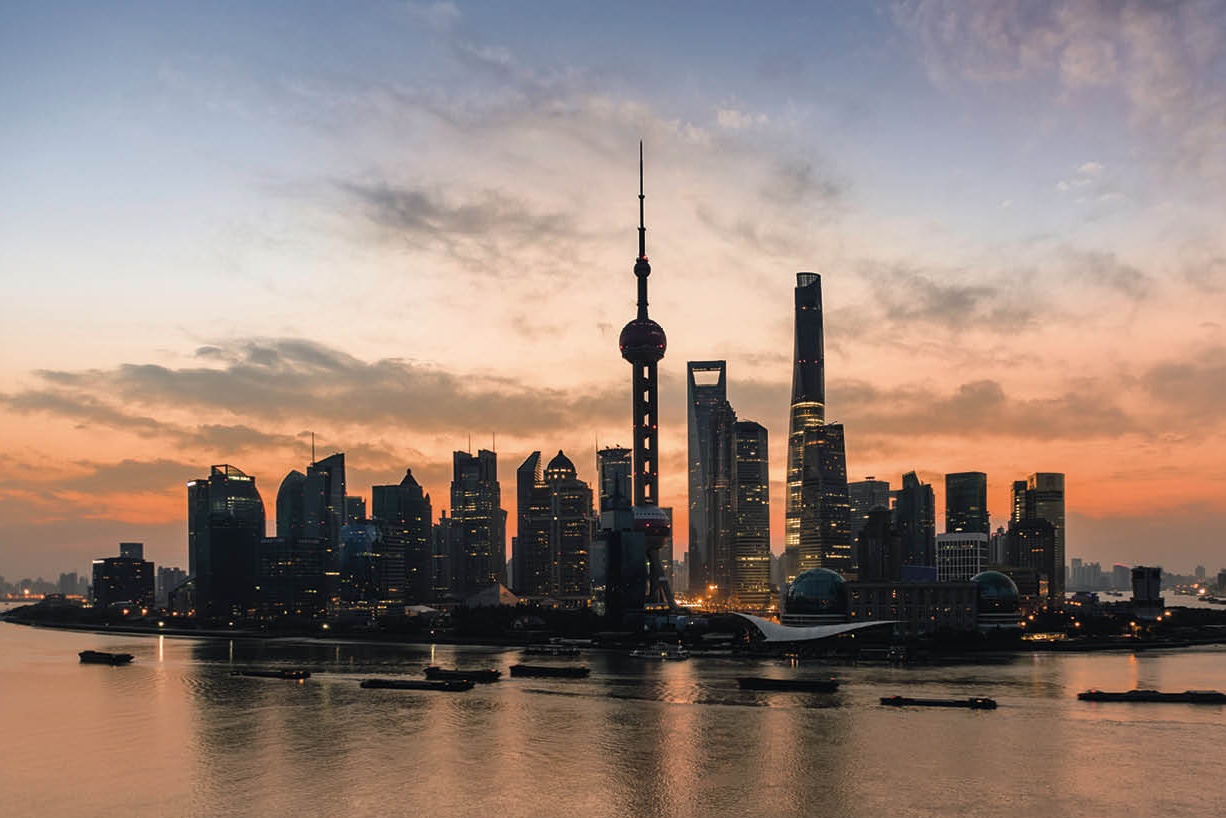 广告  |  设计  |  活动  |  推介会
CHINA
“
开元旗下的媒体愿意为大家提供专业的广告宣传服务，包括承办各类招商推介会，招聘会设计整套活动宣传等等，以帮助各家大中型企业迅速在德国落脚并生根发芽，并藉此来感谢大家长期以来对开元的支持和帮助。
”
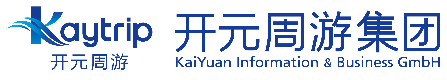 开元媒体简介和历史
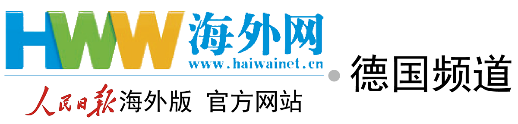 INTRODUCTION OF KAIYUAN MEDIA
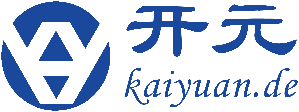 开元媒体简介和历史
人民日报海外网德国频道
开元媒体是一家综合性的多媒体公司，目前旗下拥有人民日报海外网德国频道及其相应的微信公众号、开元网论坛、开元网官方微博，欧洲第一本华文旅游杂志《开元旅游 Europe Travel》，以及开元系列微信小程序（开元周游、开元亚超、开元华人社区、开元寻味等）、开元抖音、Facebook、Twitter、Instagram等新旧媒体形态。

2002年创立于慕尼黑的开元网，作为开元媒体核心，是一个集学术、信息、商务、娱乐为一体的综合性网站。拥有注册会员超过一百万，是德国地区中文信息量最大的互动平台之一，也是在德华人最大的在线交流社区之一。

十多年来，开元网始终致力于：

将新旧传播形式结合起来，优势互补，以期望能够更好地报道与在德华人息息相关的中德新闻信息以及活动资讯，最大程度地充当了中国和德国之间文化交流和信息传播的桥梁。

增强德国华人社区的凝聚力和提高在德华人的身份认同，同时也着力推进华人社群积极融 入德国主流社会。 

支持整个德国华人社团的各种线上线下活动：除了主办包括中国华文媒体大会、开元讲坛、开元之星在内的各项文化、艺术以及经济交流活动，多年来持续赞助当地华人华侨社团的文化、体育、艺术盛事，以及全德各地华人学生联合会的各项交流活动。
开元网论坛
开元网微信公众号
开元网官方微博
《开元旅游 
    Europe Travel》
新媒体形式如开元系列小程序、抖音等
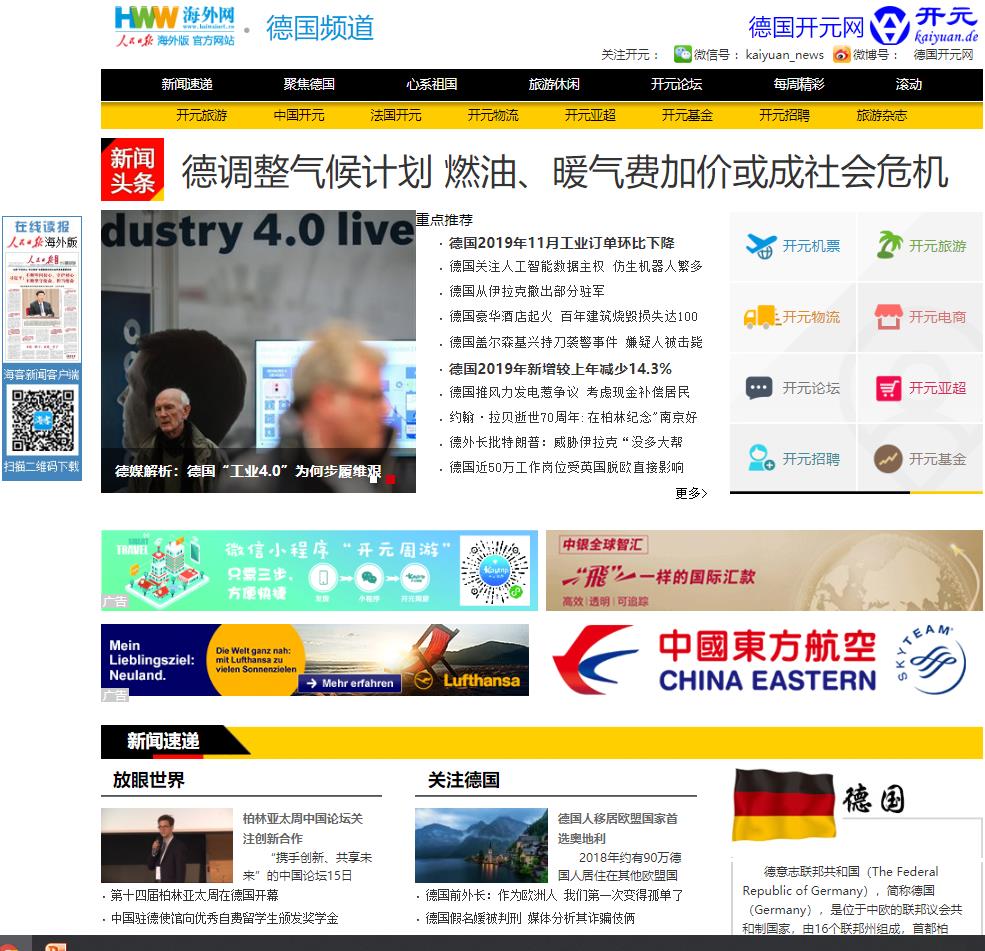 人民日报海外网德国频道
“
深入解读
时效第一
2015年，开元网与人民日报海外网达成合作协议，共同创办人民日报海外版德国频道，这也是人民日报海外网在欧洲的第一个国家频道。仅仅一年，德国频道已经成为人民日报海外网系最受欢迎的国家频道。

从成立之初，开元网暨海外网德国频道就定位于“时效第一、坚持原创、深入解读”，坚持“立足德国，为在德华人服务”的原则，代表的是独立的有思考深度的华文专业媒体形象。

2015年上线至今，德国频道原创新闻被多家国内媒体如中央电视台、中国新闻网、中国日报网、中国侨网等网站转载，同时也被很多海外华文媒体关注转载，如西班牙《侨声报》、希腊《中希时报》等。
立足德国
坚持原创
”
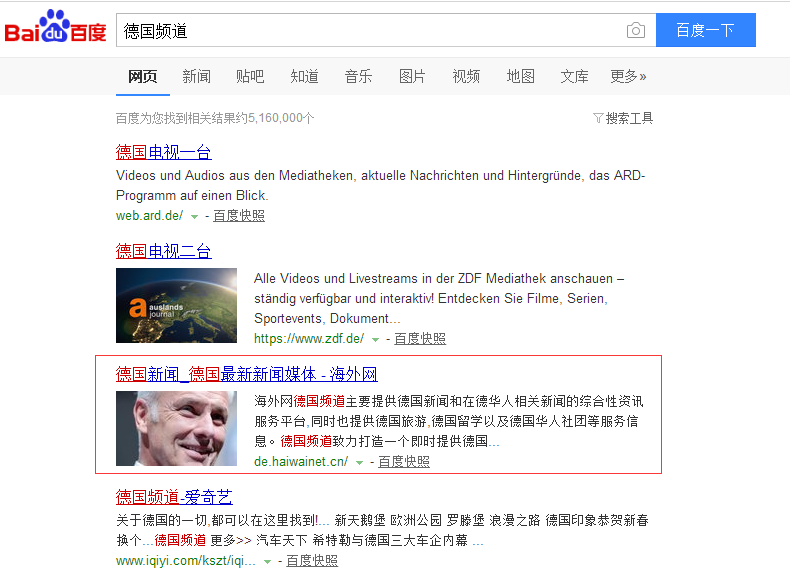 搜索引擎排行前三位

百度
占比0.12%

360搜索
占比0.12%

神马
占比0.04%





外部网站排行前三位

今日头条app
占比4.77%

一点资讯
占比1.51%

今日头条
占比0.65%
2019年度

总流量
19910736

日均流量
62612.38

日均流量峰值
10710249

月均流量峰值
19466056



海外流量占比为
0.95%

海外流量辐射国家
192个
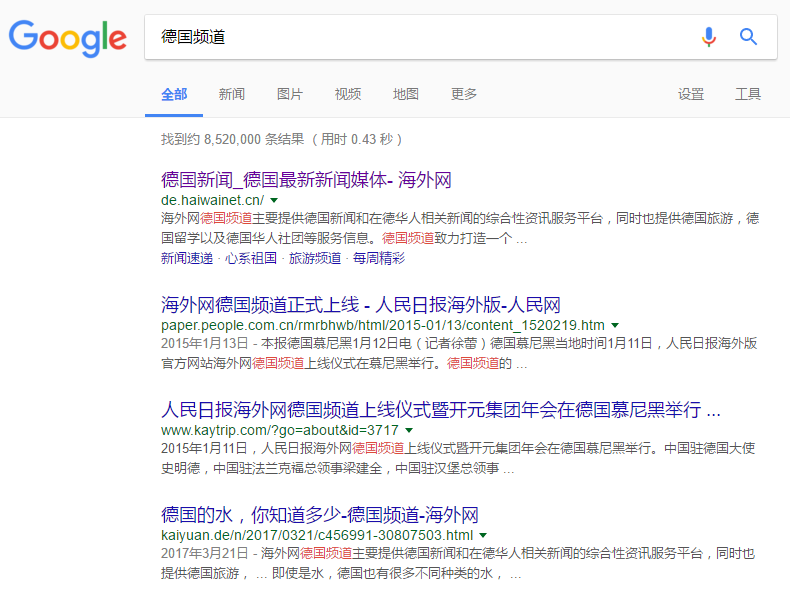 开元网
微信公众号
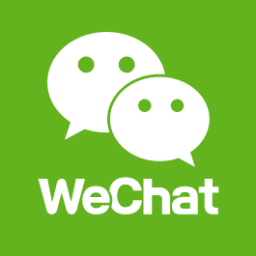 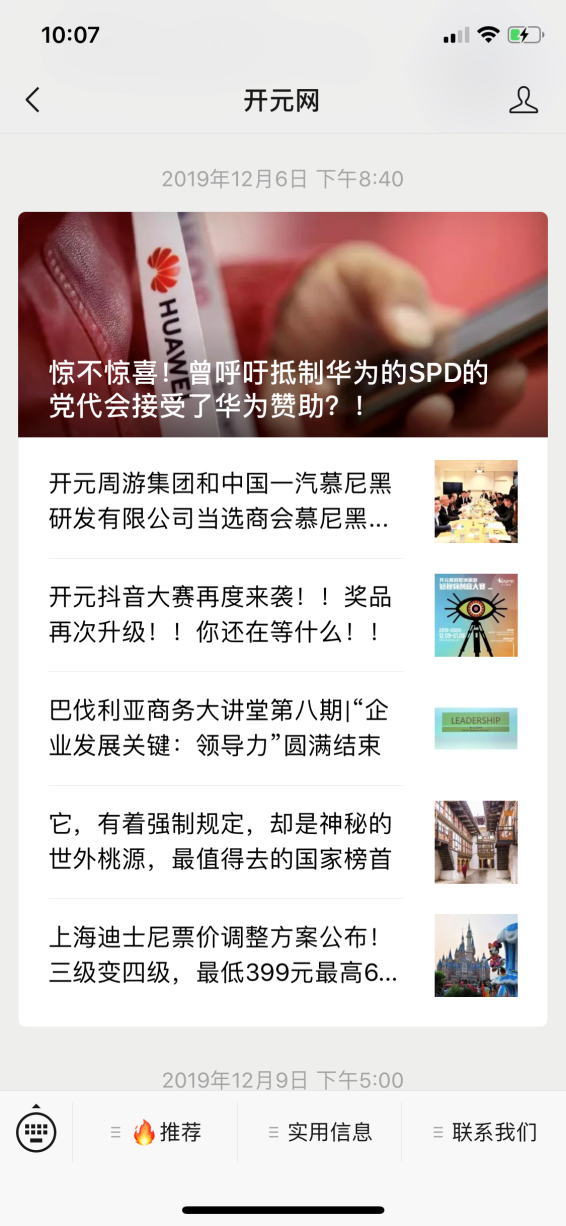 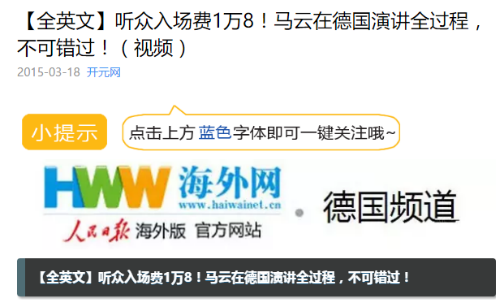 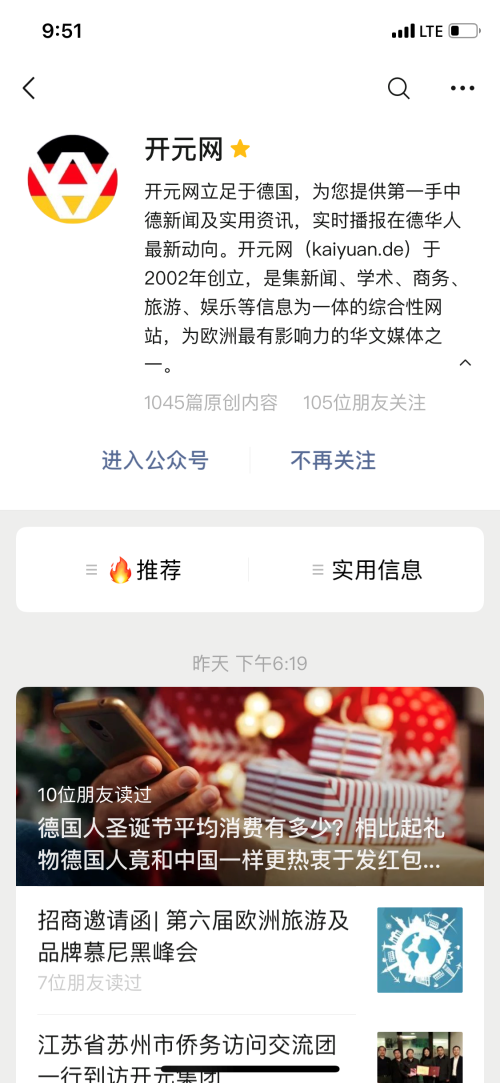 阅读量 100万+
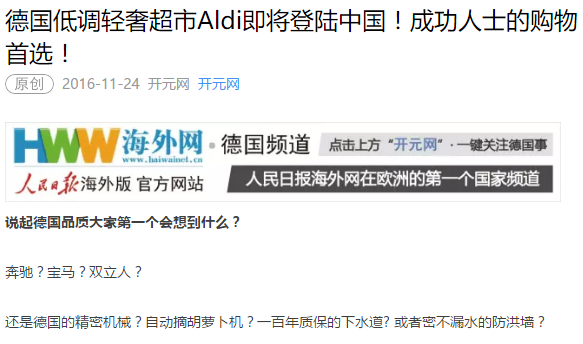 阅读量 40万+
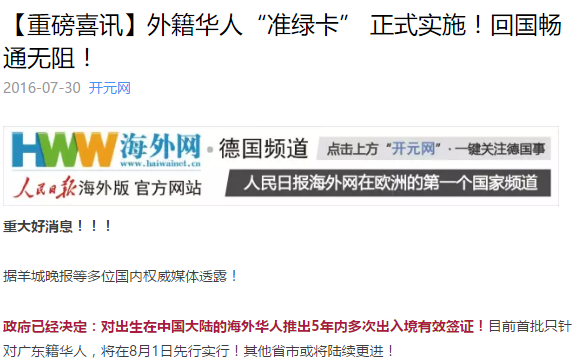 阅读量 10万+
开元网
微信群
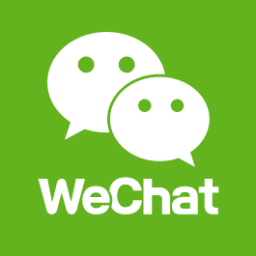 数十个微信群
涵盖德国
各个主要的城市
慕尼黑
法兰克福
柏林
汉堡
不莱梅
布伦瑞克
汉诺威
亚琛
波恩
杜伊斯堡
埃森
杜塞尔多夫
科隆
多特蒙德
基于开元网长期以来对于德国乃至整个欧洲华人社区显著而深远的影响，开元网定期作为欧洲新媒体代表和德国区唯一网络媒体代表，参加国务院侨办主办的世界华文传媒论坛，并也多次受到国家领导人的接见。
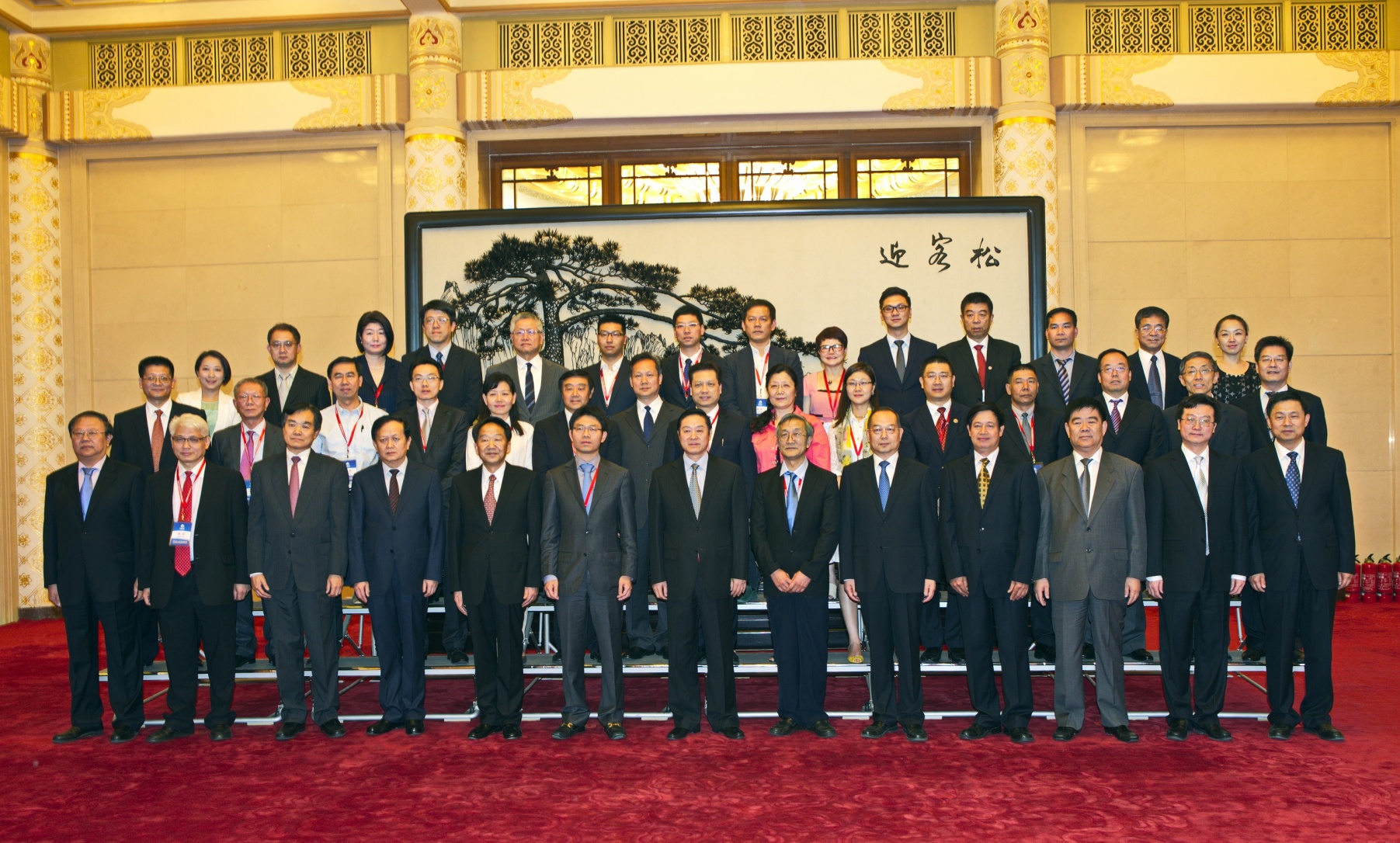 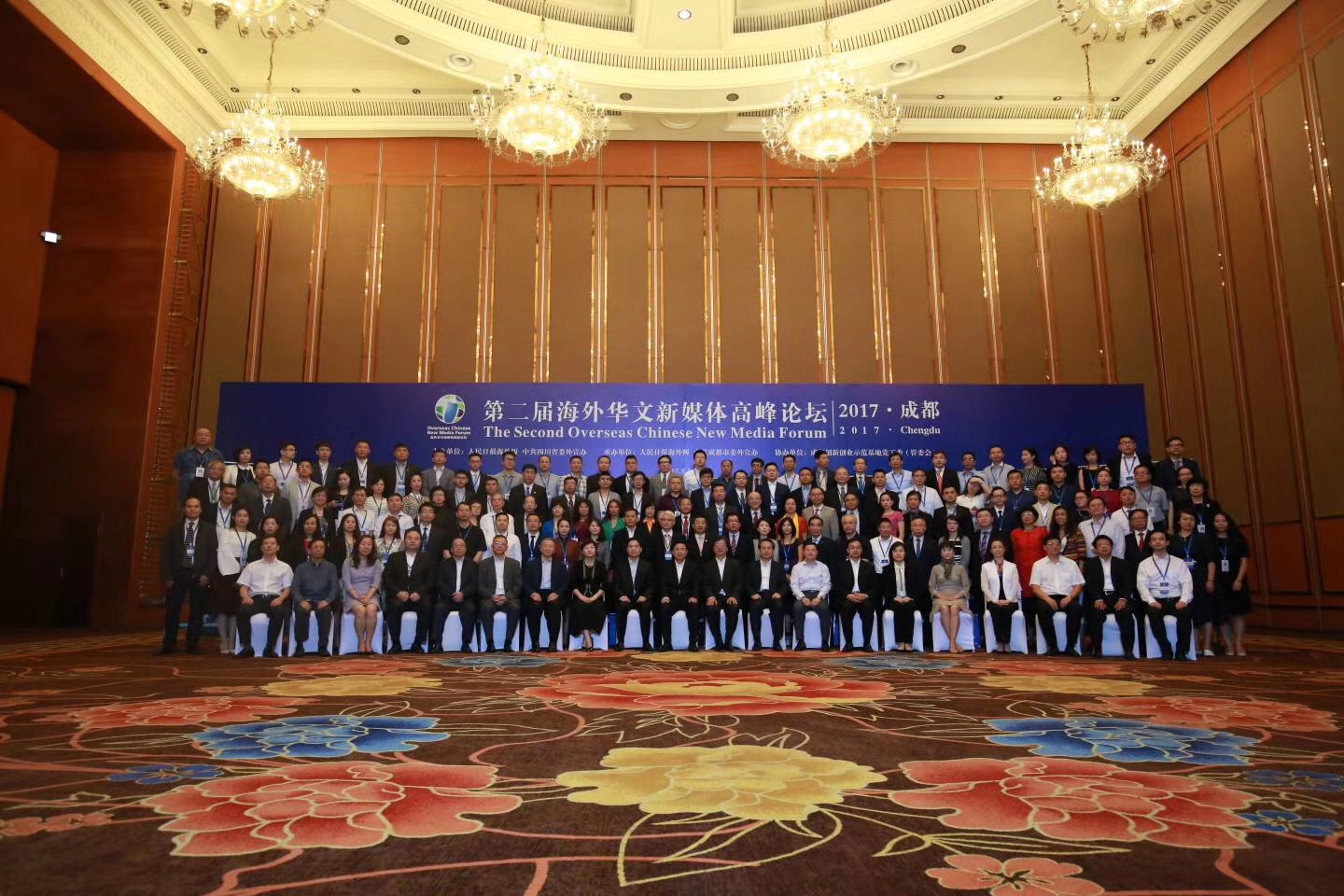 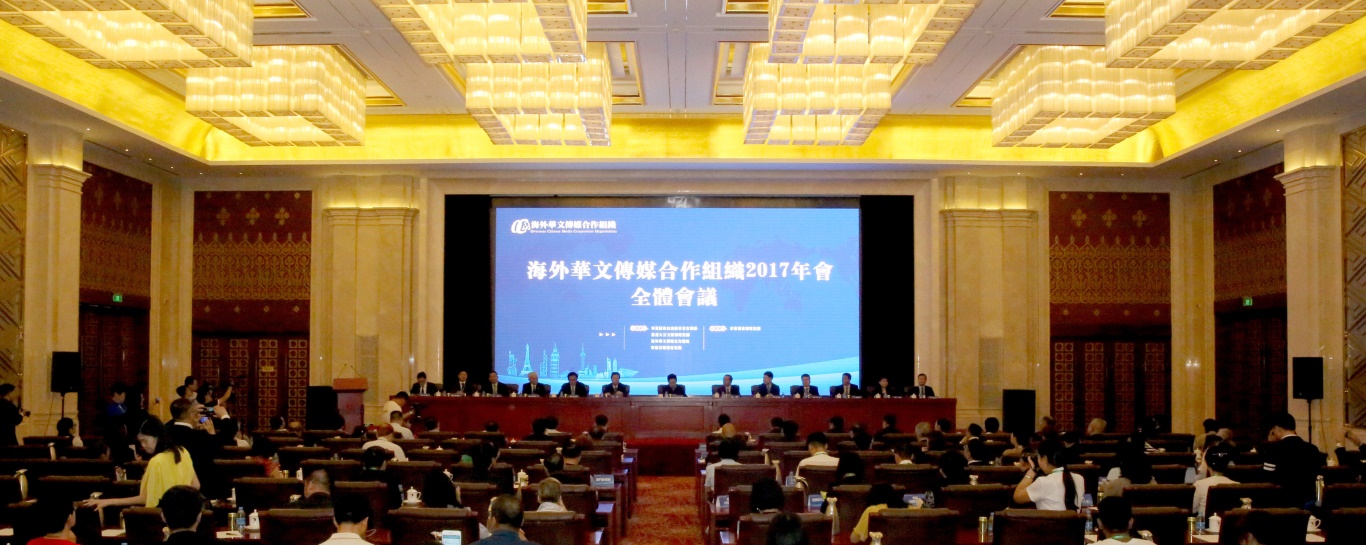 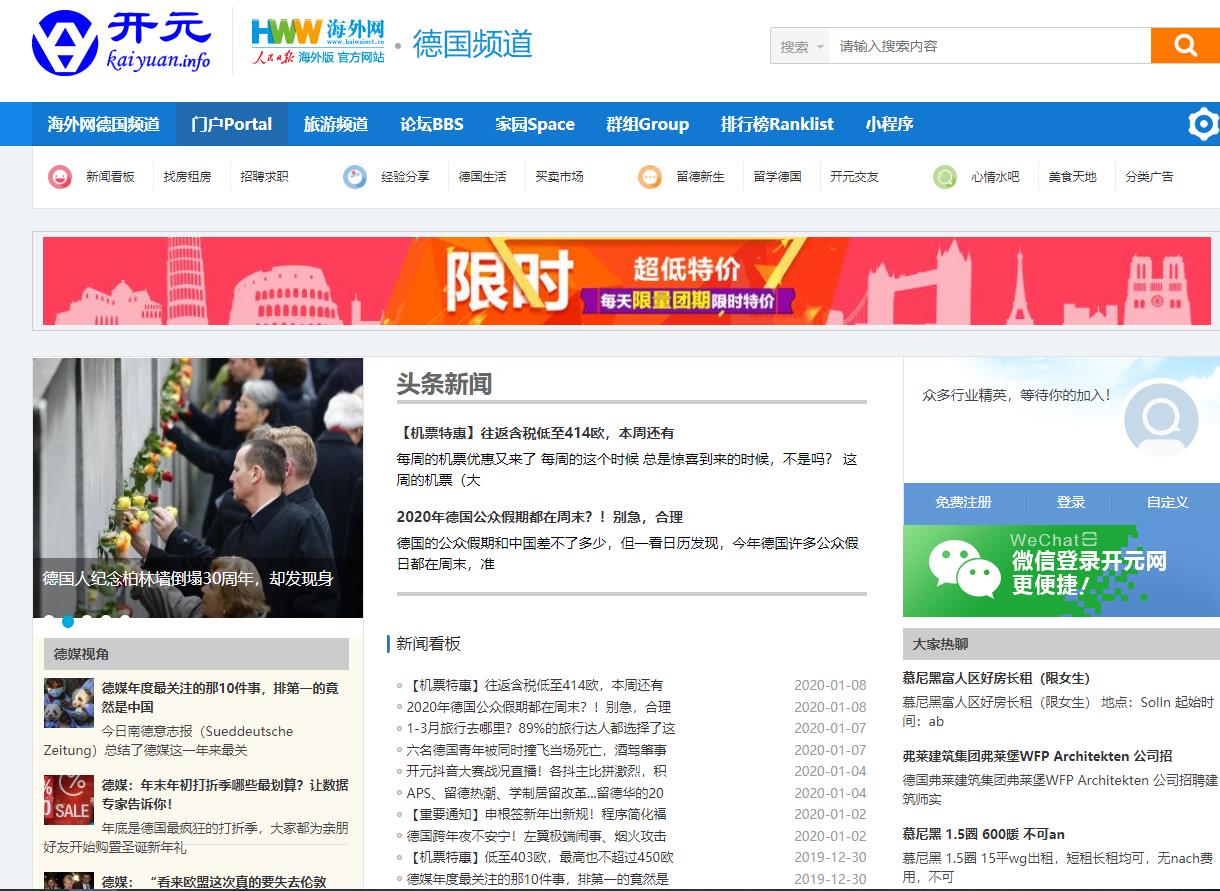 开元网论坛
“
论坛起家，在德国有长期的、广泛的受众基础。

开元网论坛十多年来一直是德国最主要的华人论坛，每天都有大量的本地以及其他国家的活跃用户，并与各个德国学联和在德企业都有长期的良好的合作。
“
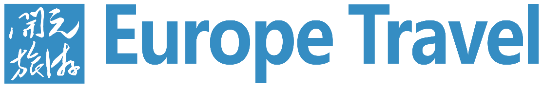 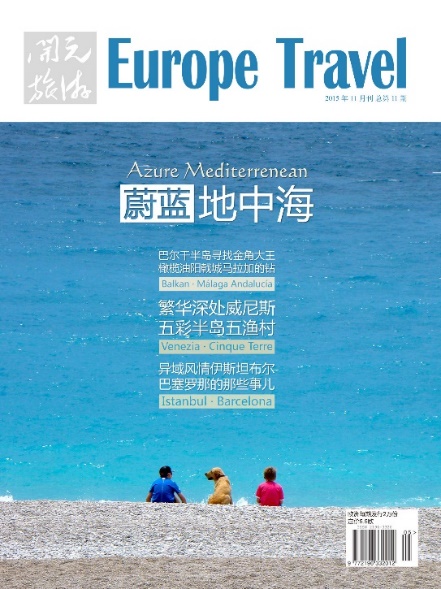 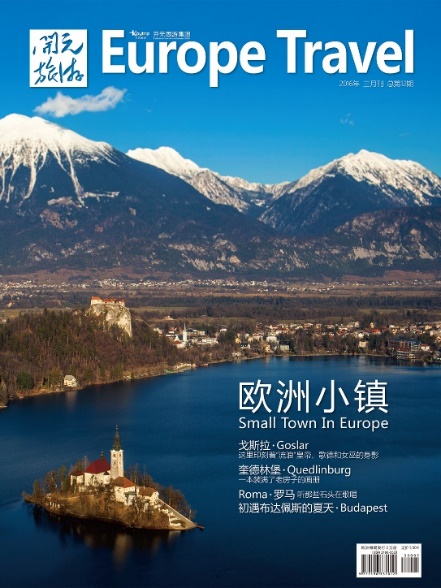 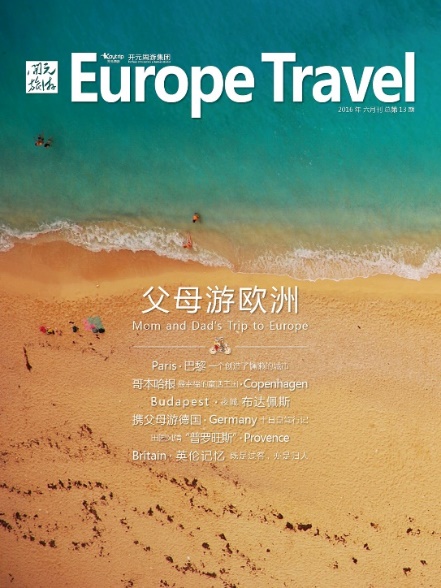 《开元旅游 Europe Travel》
《开元旅游Europ Travel》杂志2016年创刊，至今已经发行了27期。杂志由开元周游集团出品，由 《开元网》 主办出版的旅游休闲类精品杂志。本杂志为季刊，大小规格21*27.8cm，杂志发行量每季度两万册。


《开元旅游Europe Travel》发行点覆盖欧洲，包括使领馆、欧洲华人商会、德意志中心、德国国家旅游局、签证中心、欧洲境内部分合作酒店、旅游信息中心等。此外，本杂志还将发放到开元周游集团组织的众多欧洲大巴游的客人手中浏览。开元周游集团欧洲大巴游的年发团量为近十万人次。同时开元也与机场、航司合作，在往返中德的旅途中与也能看到我们的杂志。


《开元旅游Europe Travel》为季刊，每期上的广告持续投放长达3个月。


杂志封面为250g加膜彩色光滑照片纸张，内页为90 g彩色光滑照片纸。 


每期内容精心设计，提供丰富并且实用的欧洲旅游、时尚、美食等信息.
发行覆盖面广
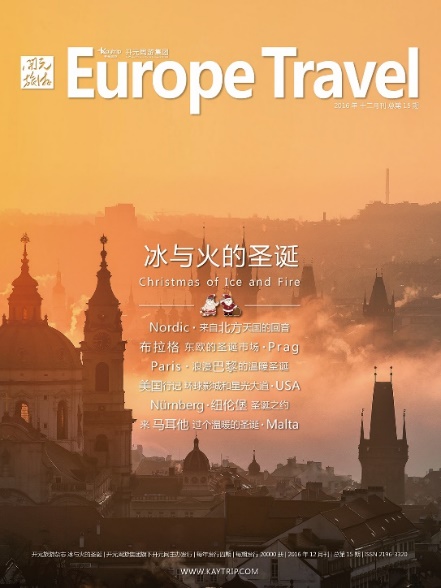 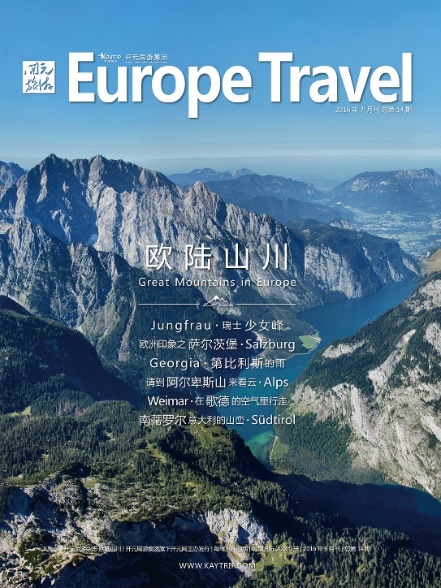 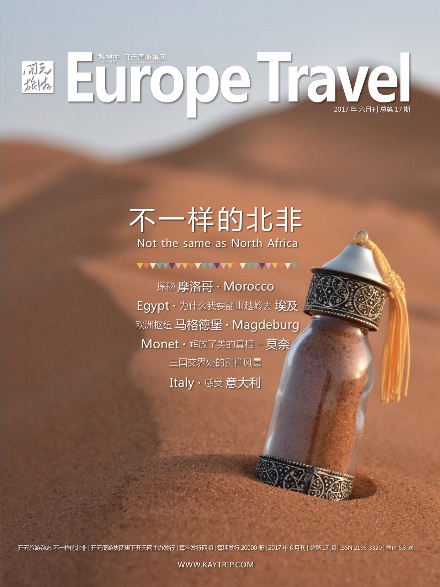 广告效应时间长
制作精良
内容丰富
媒 体 合 作
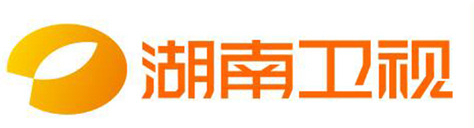 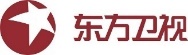 为了搭建中欧文化交流与发展的桥梁，开元网长期以来保持着与包括中央电视台、人民日报、新民晚报、中国新闻社、江苏卫视、湖南卫视、凤凰卫视等在内的国内知名媒体的紧密合作，合作承办“中华小姐”、“非诚勿扰”、“非你莫属”、“一站到底”、老国安球员德国交流行、“超级女声”等一系列高收视率节目。
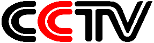 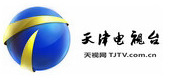 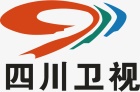 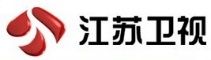 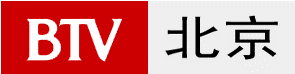 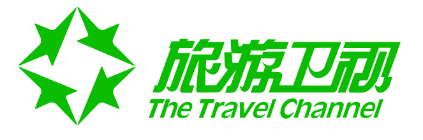 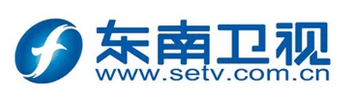 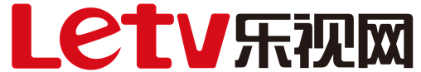 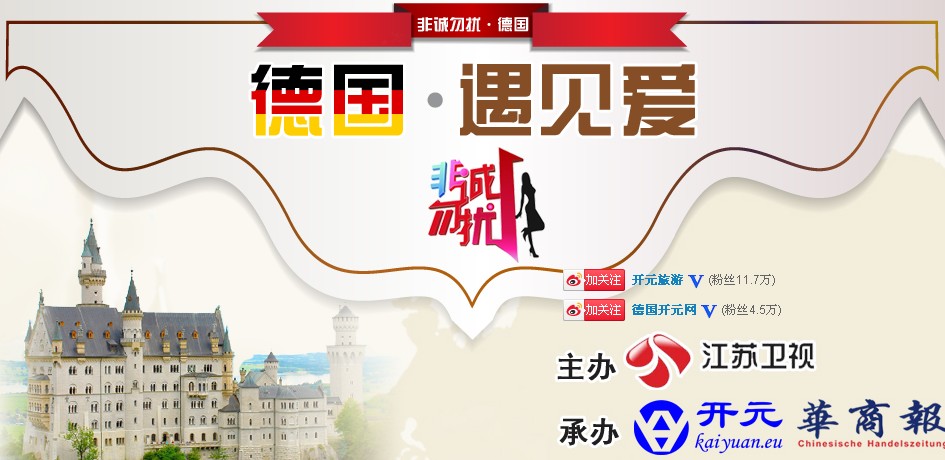 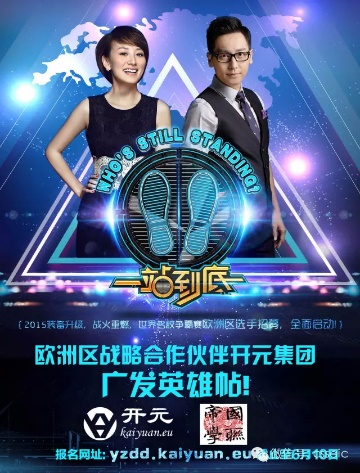 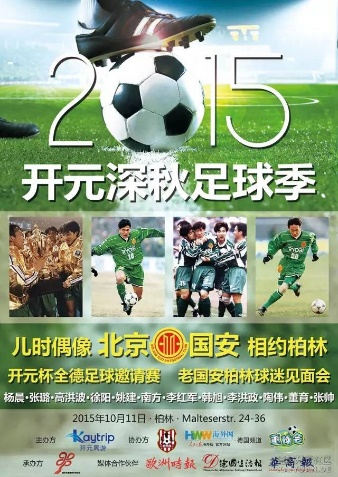 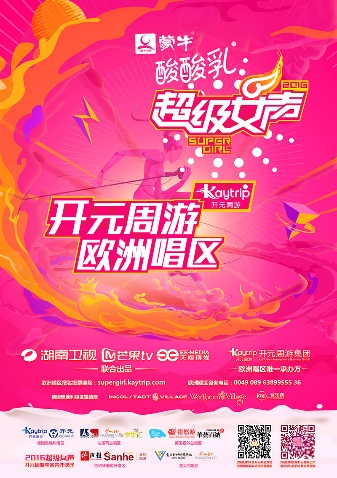 广 告 合 作 伙 伴
开元网和国内外诸多著名品牌保持长期广告合作关系。合作伙伴包括中国国际航空公司、中国银行、汉莎航空、一汽大众、施华洛世奇等等。
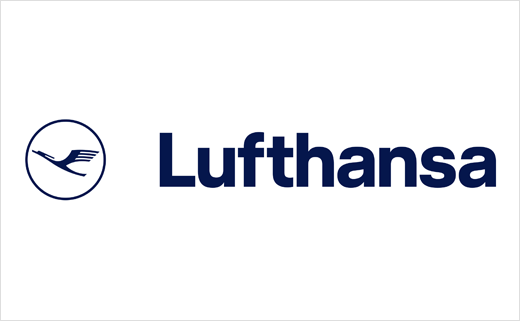 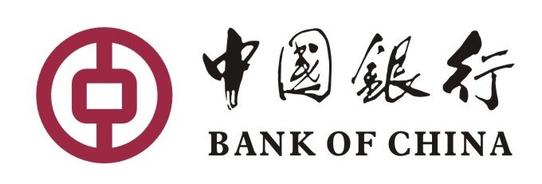 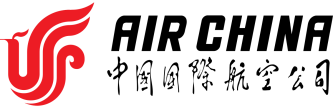 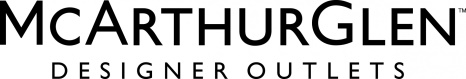 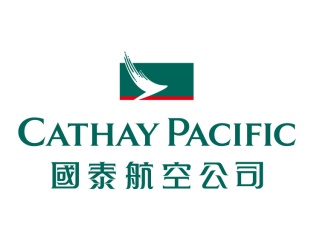 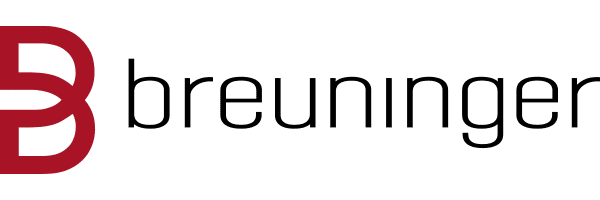 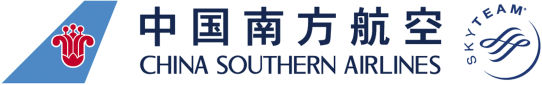 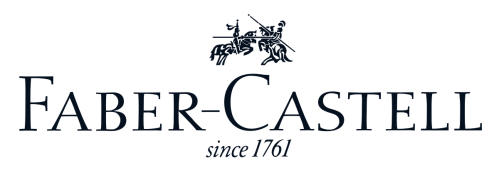 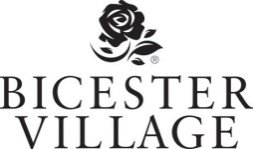 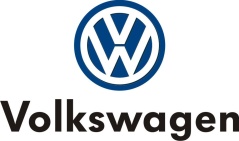 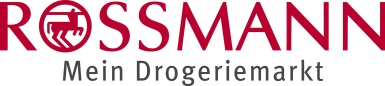 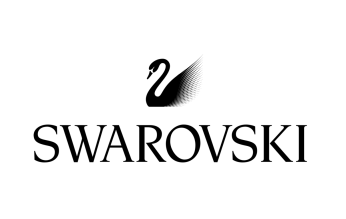 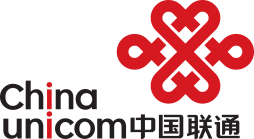 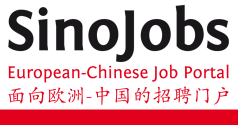 KaiYuan Information & Business GmbH
Erika-Mann-Str. 21
 80636 München, Germany

开元市场媒体部主管 | 龙佳
Tel: +49 89 638 9955 22
Fax: +49 89 638 9955 51
E-mail: jia.long@kaytrip.com

WWW.KAIYUAN.DE
感谢合作
THANKS FOR COOPERATION
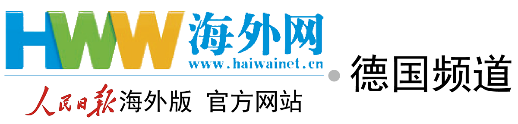 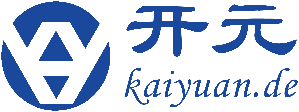 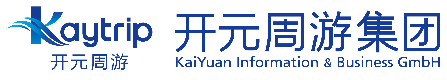